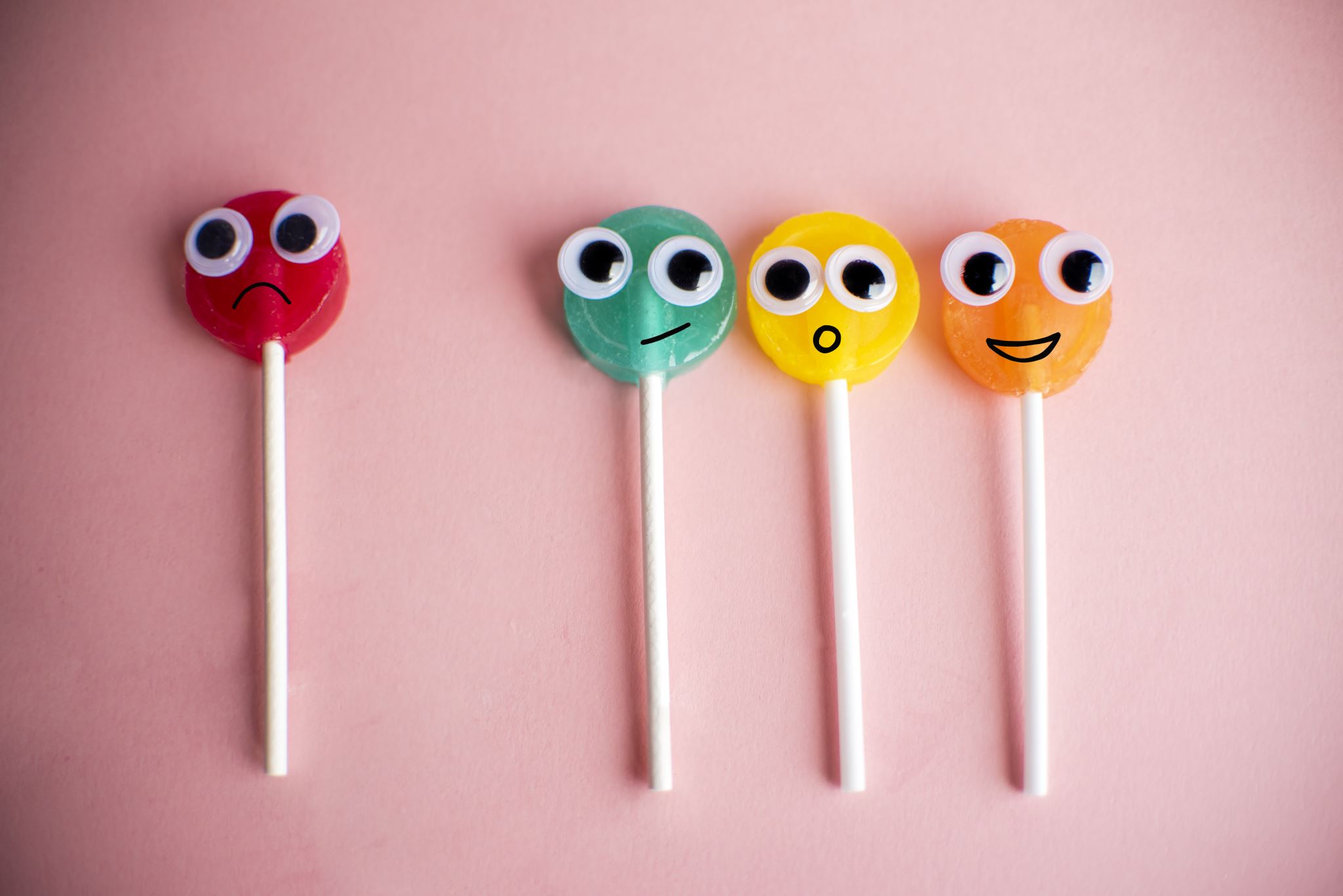 Emoties in de meertalige taalronde
Lesdoel: ‘Ik leer een verhaal te schrijven waarin ik verschillende emoties duidelijk naar voren laat komen’.
Eigen verhaal
Toevoegen eigen foto
Toevoegen eigen foto
Ervaring van de leerkracht
Voorbeeld emotie
Voorbeeld emotie
Voorbeeld emotie
Toevoegen eigen foto
Nu is het jullie beurt!
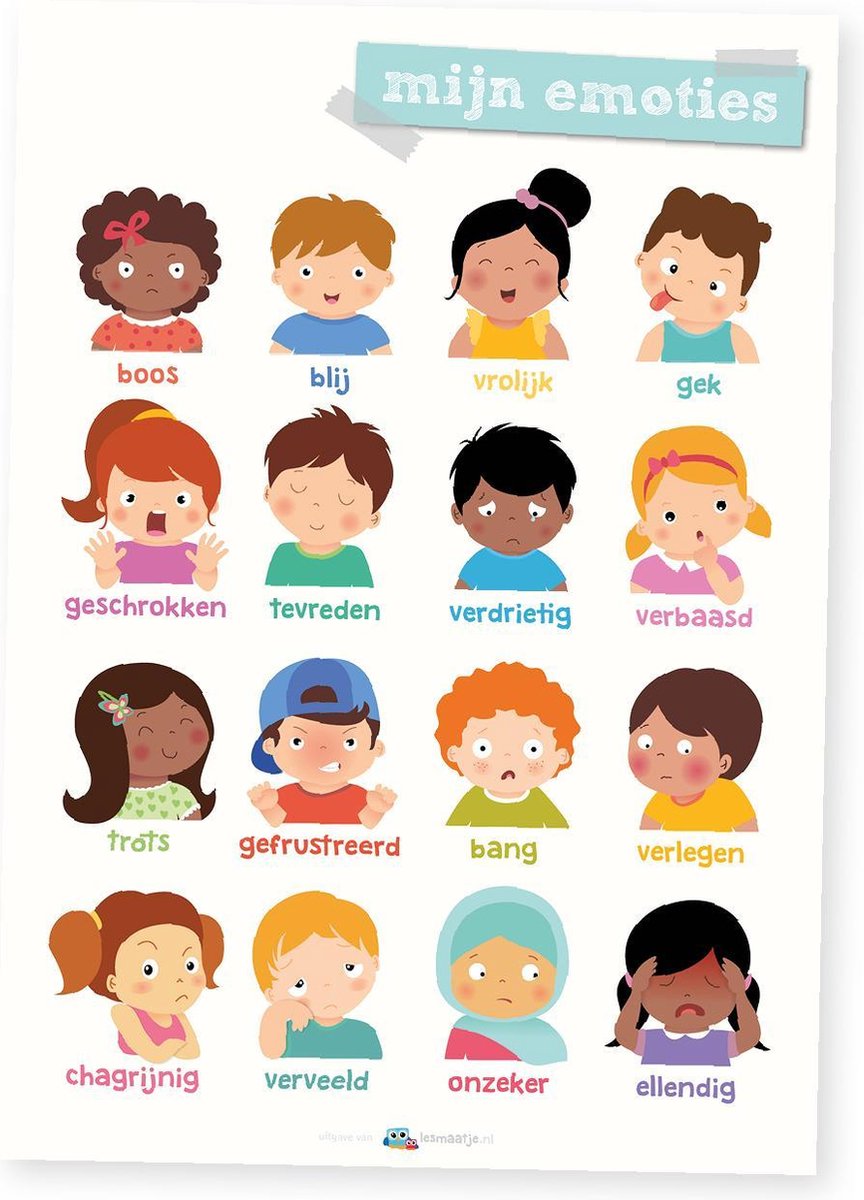 Wanneer voelde jij een bepaalde emotie?